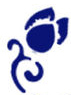 新实用汉语课本 2  
New Practical Chinese Reader
第十八课 我听懂了，可是记错了
生  词   New Words
记生词
    记汉字
记得快   记得慢   
记错了
     写错   听错    
     坐错车     买错书
记
错
包裹
些
英文
旧
包
jì
cuò
bāoɡuǒ
xīe
cídiǎn
jiù
bāo
一个包裹    寄包裹      
这些包裹     那些课本
生  词   New Words
记
错
包裹
些
词典
旧
包
jì
cuò
bāoɡuǒ
xīe
cídiǎn
jiù
bāo
中文词典
英文词典
 一本词典     查词典  
旧←→新
旧词典  旧衬衫  旧西服
包书    包包裹
包好了←→没包好
生  词   New Words
往
航空
海运
邮费
取
通知单
海关
wǎnɡ
hánɡ
hǎiyùn
yóufèi
qǔ
tōnɡzhīdān
hǎiɡuān
往+地方+V.    
往买北京寄包裹
往家带东西
往+direction+ V.
往前走    往里走    
往上看    往外看
生  词   New Words
寄航空   寄海运
航空公司
海运公司
寄航空比寄海运贵
往
航空
海运
邮费
取
通知单
海关
wǎnɡ
hánɡ
hǎiyùn
yóufèi
qǔ
tōnɡzhīdān
hǎiɡuān
交邮费
邮费很贵
书费    车费    学费
生  词   New Words
取钱    取包裹

取通知单
包裹通知单     交费通知单

过海关   去海关取包裹
往
航空
海运
邮费
取
通知单
海关
wǎnɡ
hánɡ
hǎiyùn
yóufèi
qǔ
tōnɡzhīdān
hǎiɡuān
生  词   New Words
别忘了
别过期了
别写错了   
A：……
B：别客气。
A：……
B：您太客气了。
别
客气
护照
bié
kèqi
hùzhào
办护照    
别忘了带护照
汉  字     Characters
记
错
包裹
些
英文
词典
旧
海关
别
护照
客气
建国门
包
往
航空
海运
邮费
取
通知单
课  文   Text
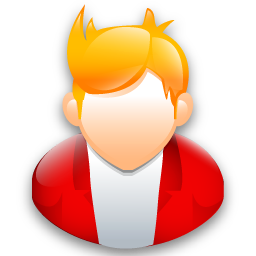 小姐，我要寄这个包裹。
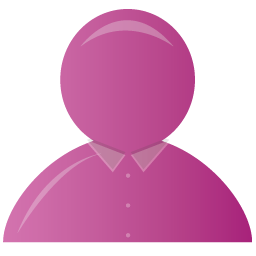 好，我看一下。
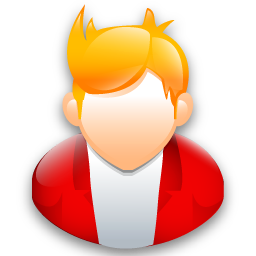 这些书都是新的。这四本书是中文的，那两本书是英文的。这本大词典是旧的。
好了，请包好。
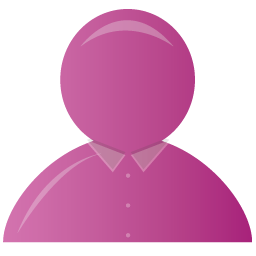 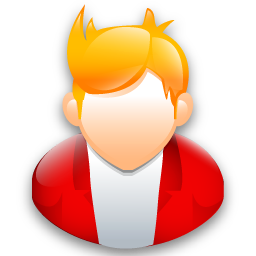 对不起，这是我刚学的课文，我想练习练习。
您汉语说得很流利。您要往哪儿寄？
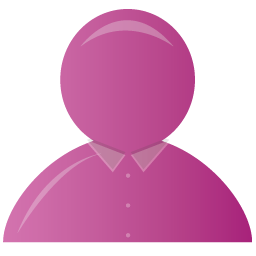 课  文   Text
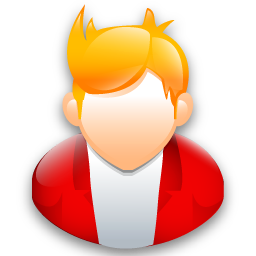 美国。
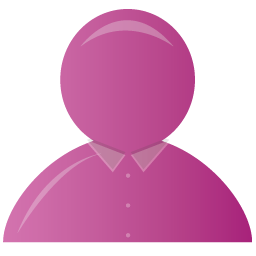 您寄航空还是海运？
寄航空比海运贵，可是比海运快多了。寄海运吧。
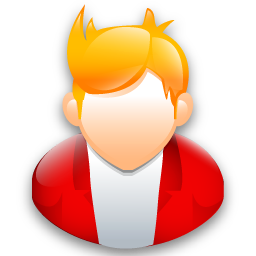 邮费是106块。请在这儿写上您的名字。
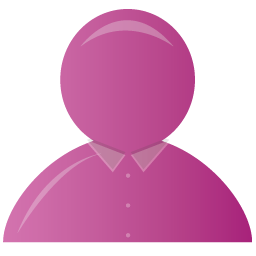 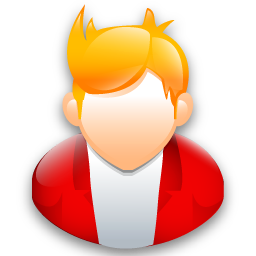 小姐，我还要取一个包裹。
请把包裹通知单给我。对不起，您的包裹不在我们邮局去，您得去海关取。
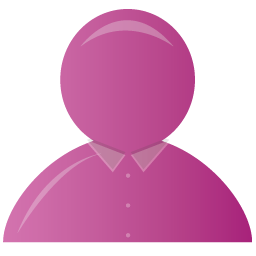 课  文   Text
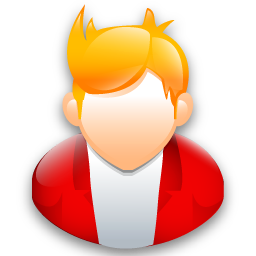 请问，海关在哪儿？
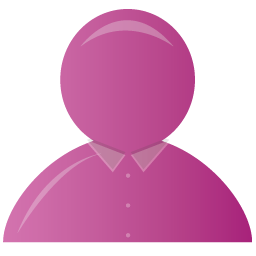 在建国门。别忘了把您的护照带去。
谢谢。
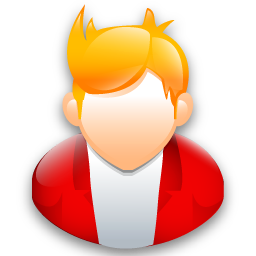 不客气。
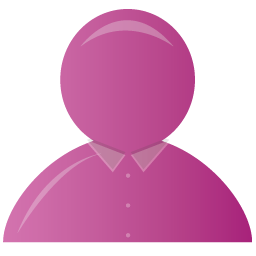 语 言 点  Key Points
The resultative complement
V.+Adj.：V. 好
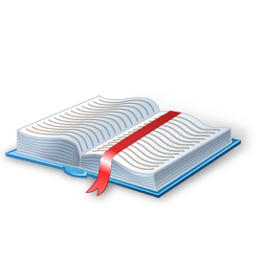 读一读
包好      办好      买好    
准备好      收拾好 
包好包裹    办好借书证     买好车票
准备好晚饭       收拾好行李
语 言 点  Key Points
The resultative complement
V.+Adj.：V. 上
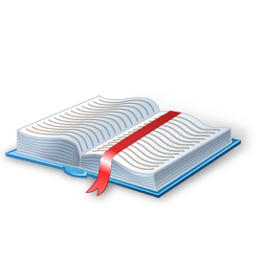 读一读
写上       填上       带上
写上姓名      填上职业      带上护照
语 言 点  Key Points
“把”字句2
请把  包裹通知单    给          我。
把   +  O  +  V.(给/还/送) sb.
说一说
售票员
你朋友
图书馆
老师
票
那些书
英文报
蛋糕
看图说话     Talking
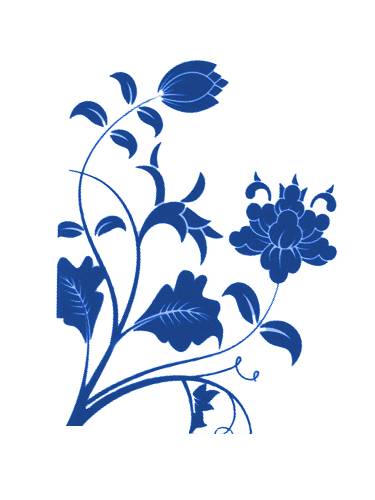 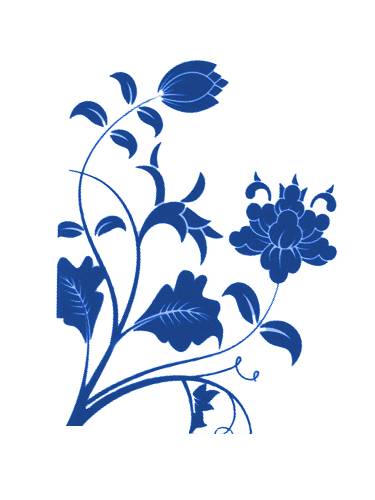 语 言 点  Key Points
“把”字句2
别忘了把   您的护照           带         去。
把 +  O  +  V.(寄/带/拿……)+来/去
说一说
他家的小狗
兵马俑的明信片
刚买的苹果
生  词   New Words
ɡōnɡɡònɡqìchē
lù
jīnɡɡuò
zánmen
dàjiā
shòupiàoyuán
chénɡkè
公共汽车
路
经过
咱们
大家
售票员
乘客
一辆公共汽车
两辆公共汽车
几路公共汽车
   803路公共汽车
经过建国门
经过前门
生  词   New Words
ɡōnɡɡònɡqìchē
lù
jīnɡɡuò
zánmen
dàjiā
shòupiàoyuán
chénɡkè
公共汽车
路
经过
咱们
大家
售票员
乘客
咱们一起去
咱们认识一下
大家好
请大家排队上车
售票员——售货员
到前门的乘客
刚上车的乘客
生  词   New Words
里←→外
往里走
在包裹里
里
地铁
站
好像
放心
糟糕
chánɡ
kǎoshì
fānyì
bùcuò
xīn
chū
一辆地铁
乘/坐地铁    换地铁   
地铁站
公共汽车站
下一站    前门站
生  词   New Words
好像+V.phrase
好像是陈老师
好像坐错车了
里
地铁
站
好像
放心
糟糕
chánɡ
kǎoshì
fānyì
bùcuò
xīn
chū
不放心    很放心
请放心/放心吧，……

（真）糟糕，……
太糟糕了，……
汉  字     Characters
里
站
地铁
好像
放心
糟糕
前门
公共汽车
路
经过
咱们
大家
售票员
乘客
课  文   Text
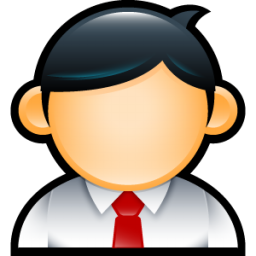 现在该去海关办你的事儿了。从这儿怎么去海关？
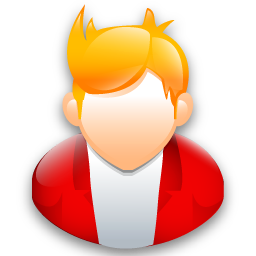 海关在……我想想，叫什么门。
看，这儿有803路公共汽车，经过前门。
Uncertainty
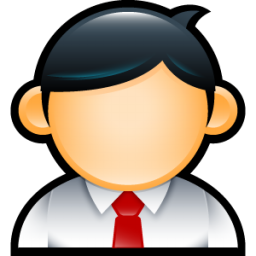 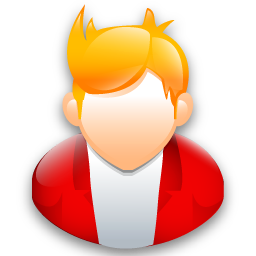 对，好像是前门吧。车来了，咱们先上去。
请大家往里走。下一站，前门。下车的乘客请拿好自己的东西，刚上车的请买票。
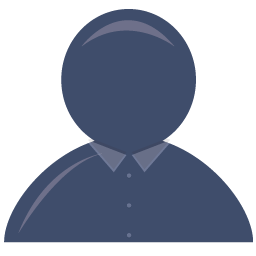 小姐，请问海关是不是在前门？
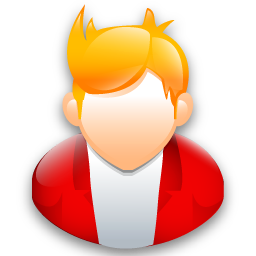 课  文   Text
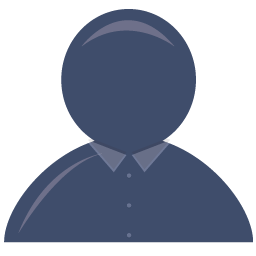 海关在建国门，不是在前门。
坐公共汽车
我们坐错车了。
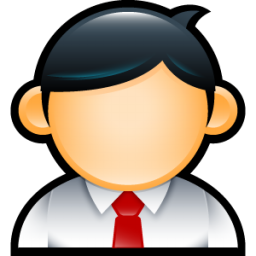 没关系，您可以在前门下车，在那儿换地铁到建国门。
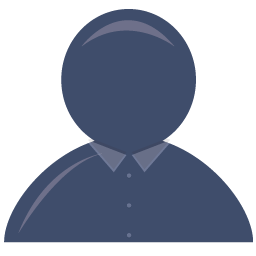 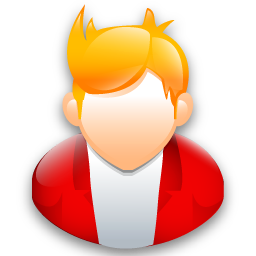 没有坐错？好极了！买两张到前门的。
一块一张。您这是五块，找您三块。请拿好票。
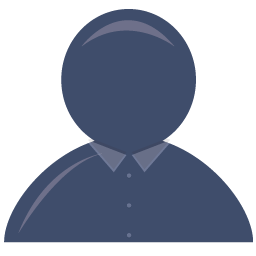 大为，你说昨天邮局的工作人员告诉你了，你听懂了没有？
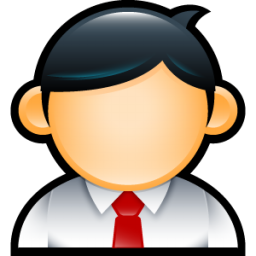 课  文   Text
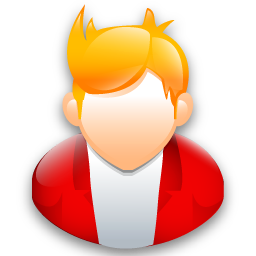 我听懂了，可是记错了。
我得查一查：你把护照带来了吗？
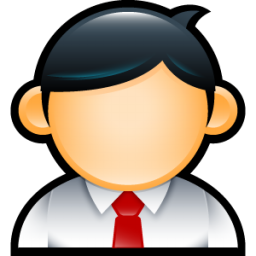 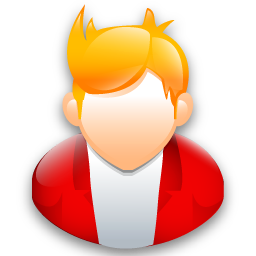 当然带来了，你放心吧！
包裹通知单呢？
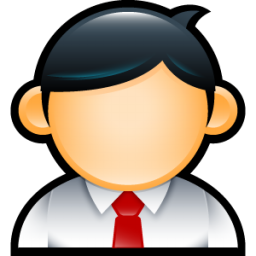 糟糕，我把包裹通知单忘了。
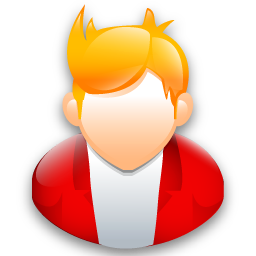 语 言 点  Key Points
The resultative complement
V.+Adj.：V. 懂
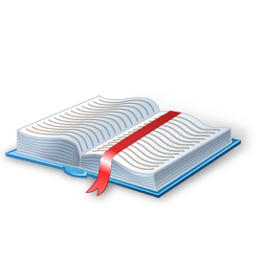 读一读
听懂         看懂          读懂
听懂上海话     看懂汉字     读懂中文报
语 言 点  Key Points
The resultative complement
V.+Adj.：V. 对/错
连一连，说一说
电话
电话号码
公共汽车
他说的话练习
做对
听错
记错
坐错
打错
语 言 点  Key Points
“把”字句2
糟糕，我把包裹通知单忘了。
把 +     O  +       V.了
连一连，说一说
寄了
买了
丢了
忘了
护照
包裹
机票
作业本
放心吧，……
/糟糕，……
话题讨论     Topic
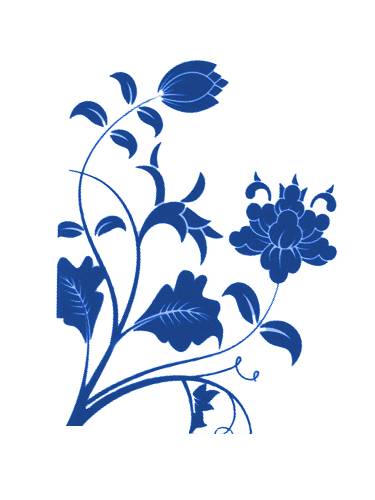 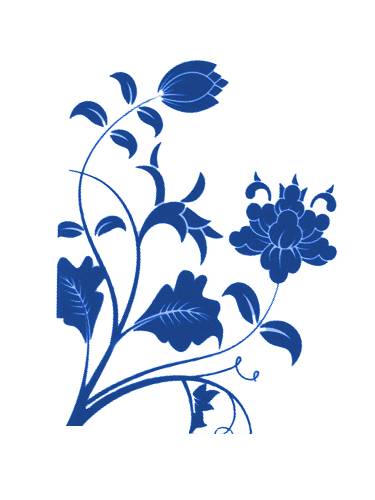 你在中国听错话或坐错车的经历。
谢
谢
！